Phonics workshop
Reception
[Speaker Notes: Welcome to the Phonics workshop. 
We will go through the phonemes in Phase 2 and 3. These are the phases that the children will be learning this year. The phase 2 sound mat is in homework books]
Terminology
Phoneme
 
Grapheme
 
Segmenting and blending 
 
Digraph
 
Trigraph
[Speaker Notes: Phoneme – sound 
Grapheme – as it is written (letter that represents sound)
Segmenting – breaking down the word into phonemes for spelling or rreading – do a lot on fingers
Blending – blending words from phonemes to read
Digraph – 2 letter phonemes eg sh
Trigraph – 3 letter phonemes eg igh]
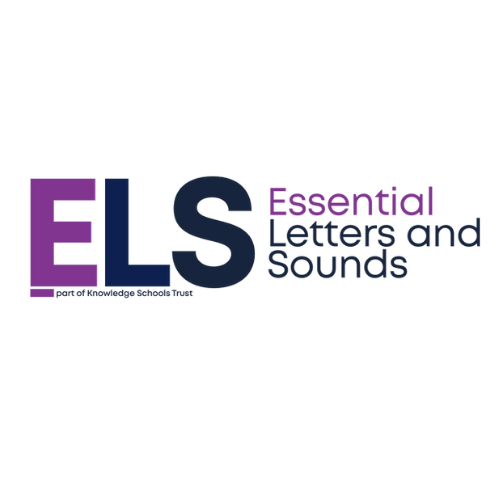 Oxford owl essential Letters and sounds
[Speaker Notes: Phase 1 is something they will have done in Nursery but it is something that we will continue to do alongside Phase 2 and even 3. Phase 1 is about identifying sounds by going on sound walks, playing instruments and also looking at alliterations and rhymes, as part of this the children will have been read to and picked out rhyming pairs and sung a lot of songs which is something that we will continue to do in Reception. 

You can see these on the board now- phase 2 is very simple single letters and phase 3 begins to look at more digraphs and trigraphs (phonemes with 2 or 3 letters that make the same sound). 

Phase 4 and 5 is taught in year 1 and leads up to the Phonics screening check at the end of year 1. 

Learning to read in this way is not the only way to learn these letters but it is a very strategic and methodical way of learning these phonemes.]
ELS was created to ensure every child can read well, quickly. The principles of ELS are based upon
 • the delivery of whole-class, high-quality first teaching with well-structured daily lesson plans 
• the use of consistent terminology by teachers, children and parents 
• the use of consistent resources that support effective teaching 
• repetition and reinforcement of learning 
• regular and manageable assessment to ensure that all children ‘keep up’ rather than ‘catch up’
ELS Term by Term progression – Autumn 1 – Phase 2 

s a t p

i n m d (I, the, no) 

g o c k (put, of, is)

ck e u r (to, go, into)

ss (assess and review week) (pull)

h b f ff l ll
Autumn 2 – Phase 3

j v w x (he, she, buses)

y z zz qu ch (we be me) 

sh th ng nk (push)

ai ee igh oa (was, her)

Review week (my, you)
Spring 1 – phase 3 – 4

Review week  oo

ar ur  oo or (they, all, are)

ow oi ear air 

ure er ow (ball, tall) 

Assess and review week (when, what)
[Speaker Notes: Oo – book 
Oo – food 
Ow – how 
Ow – snow]
Spring 2 – Phase 3 -4 

Review term 

said, so, have

Were, out, like 

Some, come, there 

Little, one, do 

Children, love
Summer 1 – phase 4 

cvcc (-ed) band

ccvc (-ed/t) clip

ccvcc (-ed/d) draft

cccvc splat

cccvcc (-er/est) shrink
Summer 2 – phase 5 introduction 

ay ou ie ea (oh, their) 

oy, ir, ue, aw (people, Mr, Mes)

Wh, ph, ew, oe (your, ask, should)

au ey a-e e-e (would, could, asked) 

Assess and review week (house, mouse, water) 

i-e o-e u-e c (want, very)
Phonics: How to pronounce pure sounds | Oxford Owl – YouTube
Segmenting and blending
cat
buzz
Sound buttons
[Speaker Notes: Segmenting and blending is where you break up a word into its individual phonemes (not the same as letters). 

We teach the children to add ‘sound buttons’ to the words. 
This is to break the words up into small chunks to help the children segment (break it up) and blend (put it back together) the word. 
The individual dots are for the individual phonemes and the lines are for digraphs (where two letters make the same phoeneme) and trigraphs (where three letters make the same phoneme).]
Segmenting and blending
sat
boot
church
[Speaker Notes: Your turn to have a go… 

How many sound buttons would you add to these words?]
Segmenting and blending
sat
boot
church
[Speaker Notes: Sat has three phonems in it. If you add sound buttons, each letter will have a sound button. 

Boot has three phonemes, ‘oo’ is one]
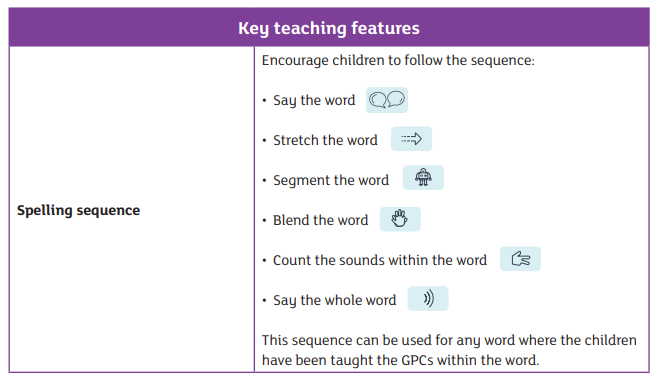 Harder to read and spell words
Alongside this, the children are introduced to sight words.  These are the words that are irregular.  This means that phonics cannot be applied to the reading and spelling of these words.
E.g. – my, he, she, you, the
Flashcards in plastic wallet
Harder to read and spell words
www.phonicsplay.co.uk
www.familylearning.org.uk
www.letters-and-sounds.com  
www.bbc.co.uk 
www.teachyourmonstertoread.com

There are loads of videos on youtube. Mr Thorne does phonics with Geraldine giraffe 
https://www.youtube.com/watch?v=vMEvxTGvi4c

Alphablocks – cbeebies, BBC iplayer or youtube
Are there any questions?